AKO SI VYBRAŤ STREDNÚ ŠKOLU???
Pomocný materiál pri výbere strednej školy
Aké mám možnosti?
bilingválne štúdium 
štúdium v cudzom jazyku
5 rokov
talentové kolo PS

Gymnáziá
Obchodná akadémia
3- ročné štúdium 
3 roky
výučný list
učňovské odbory

Odborné učilište
Odbory na SOŠ
4- ročné štúdium
4 roky
maturita
riadne kolo PS

Gymnáziá
SOŠ
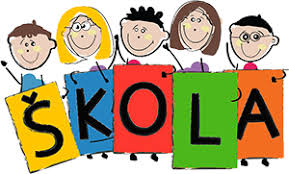 Koľko prihlášok si môžem podať?
TALENTOVÉ KOLO
 
umelecké odbory
športové odbory
pedagogické (učiteľstvo MŠ)
zdravotnícke odbory (masér)
bilingválne štúdium 

2 prihlášky
NEtalentové KOLO
 
všetky ostatné stredné školy

2 prihlášky
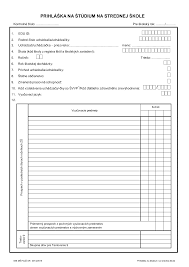 Zamerania
ekonomika
obchodná akadémia
umelecké 
výtvarné umenie
hudobné umenie
dramatické umenie
umelecké školy
konzervatóriá
jazykové
bilingválne gymnáziá
gymnáziá
obchod a služby
SOŠ obchodu a služieb
elektrotechnika
SPŠE
SOŠ technické
pedagogika
SOŠ pedagogická
športové
Stredná športová škola
hotelierstvo a služby
Hotelová akadémia
SOŠ gastronómie a služieb
stavebníctvo
SOŠ stavebná
zdravotníctvo
Stredná zdravotná škola
Gymnáziá
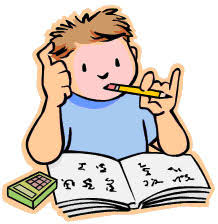 bilingválne (talentové)
všeobecné 

štátne
súkromné
cirkevné
SOŠ
odborné vzdelávanie:  teória / prax
4 ročné štúdium - maturita
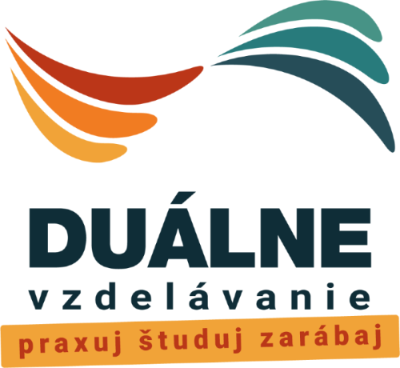 možnosť duálneho vzdelávania
odmena za produktívnu prácu od 1,49€
odborné vzdelávanie:  teória / prax
http://www.dualnysystem.sk/
Typy stredných odborných škôl
prehľad
SOŠ technické zameranie
SPŠE elektrotechnická
SOŠ  automobilová
SOŠ  strojnícka
SOŠ  dopravná
SOŠ  chemická
SOŠ  inform. techológií
SOŠ  polygrafická
SOŠ  technická
SOŠ  stavebná a geodetická
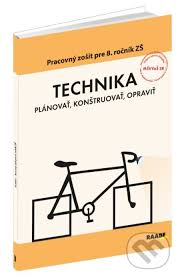 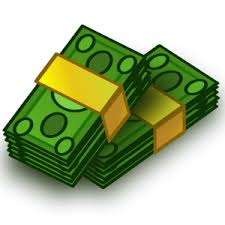 SOŠ ekonomické zameranie
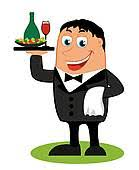 OA – Obchodná akadémia
HA – Hotelová akadémia
SOŠ hotelových služieb a obchodu
SOŠ obchodu a služieb
SOŠ podnikania
SOŠ špecifické zameranie
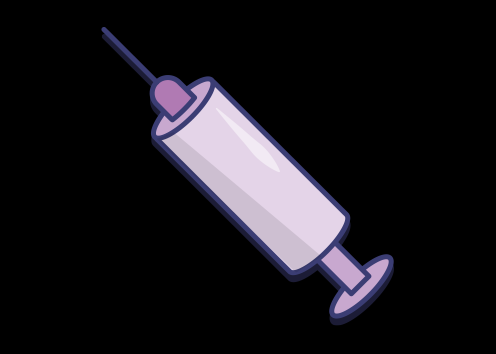 SOŠ pedagogická
SZŠ  zdravotná
SOŠ masmediálnych a informačných štúdií
SOŠ umelecko-priemyselná
SOŠ drevárska
SŠŠ  stredná športová škola
SOŠ inform. technológií
SOŠ ochrany osôb a majetku
SOŠ kaderníctvo/ vizážistika
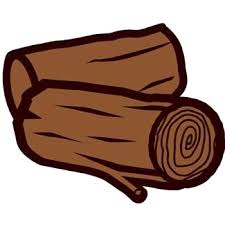 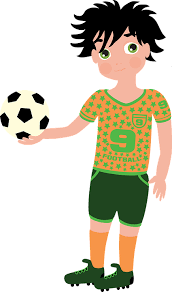 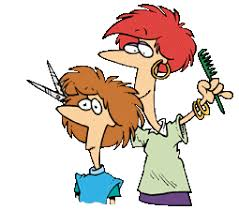 Umelecké zameranie
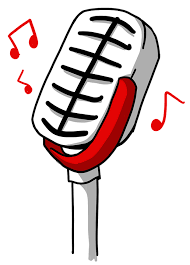 SOŠ úžitkového výtvarníctva
SUŠ scénického výtvarníctva
SUŠ dizajnu
SUŠ animovanej tvorby

KONZERVATÓRIUM 
- hudba
- spev
- hudobno- dramatické umenie
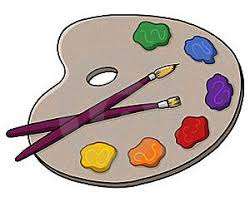 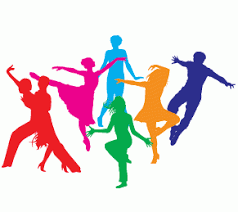 Prehľad škôl a počet uchádzačov
Školské výpočtové stredisko
100% overené informácie
konkrétne web stránky stredných škôl(možnosti štúdia, pre uchádzačov, kritéria prijímania)
stránky SVŠ
https://www.svs.edu.sk/prehlady.aspx
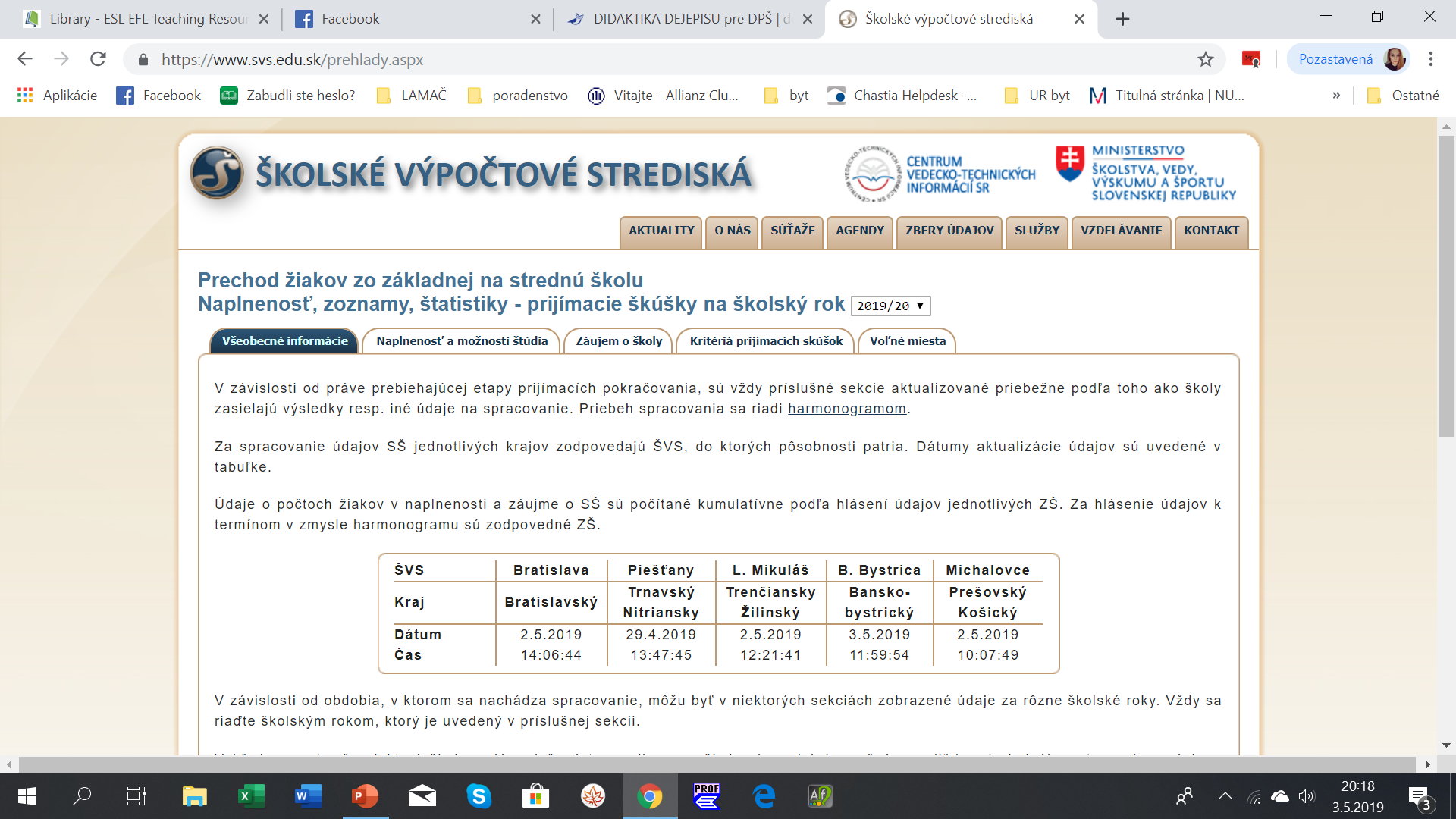 počet žiakov netalentové
počet žiakov talentovky
Veľa šťastia pri výbere 
strednej školy